Електричний струм в електролітах. Електроліз
+
−
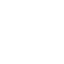 Проблемні питання
Електричний струм – це напрямлений (упорядкований) рух частинок, які мають електричний заряд
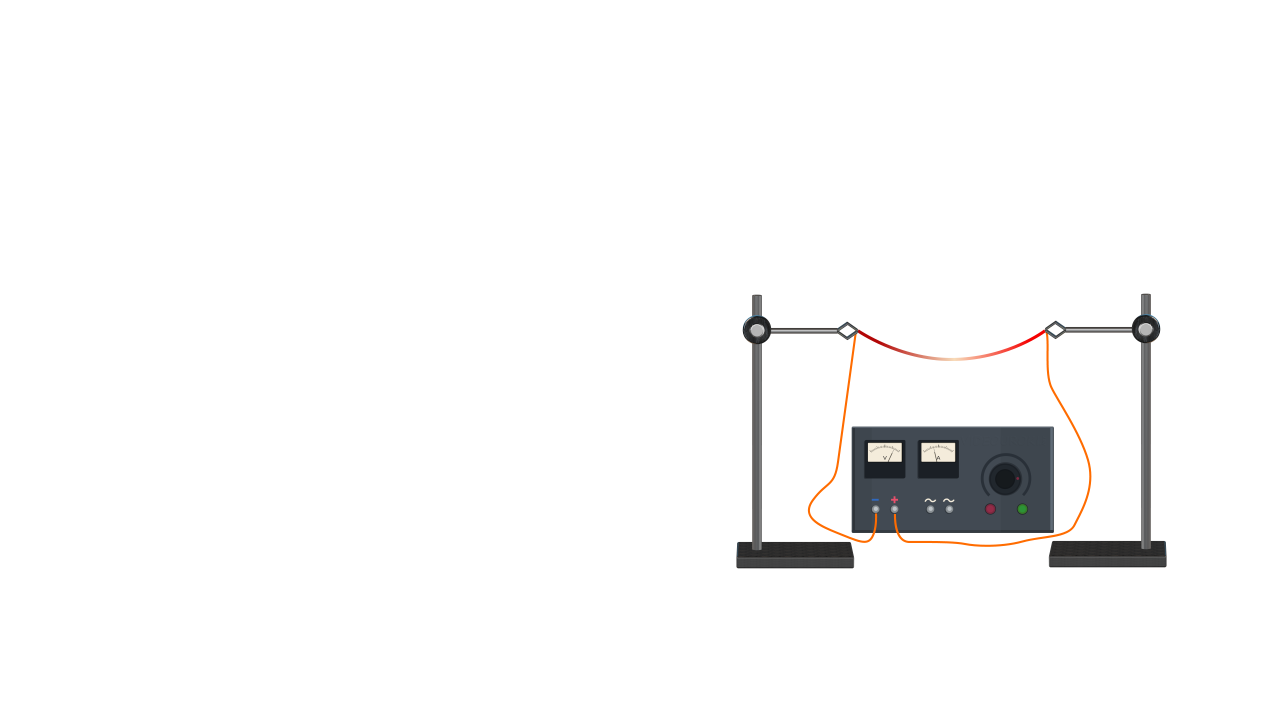 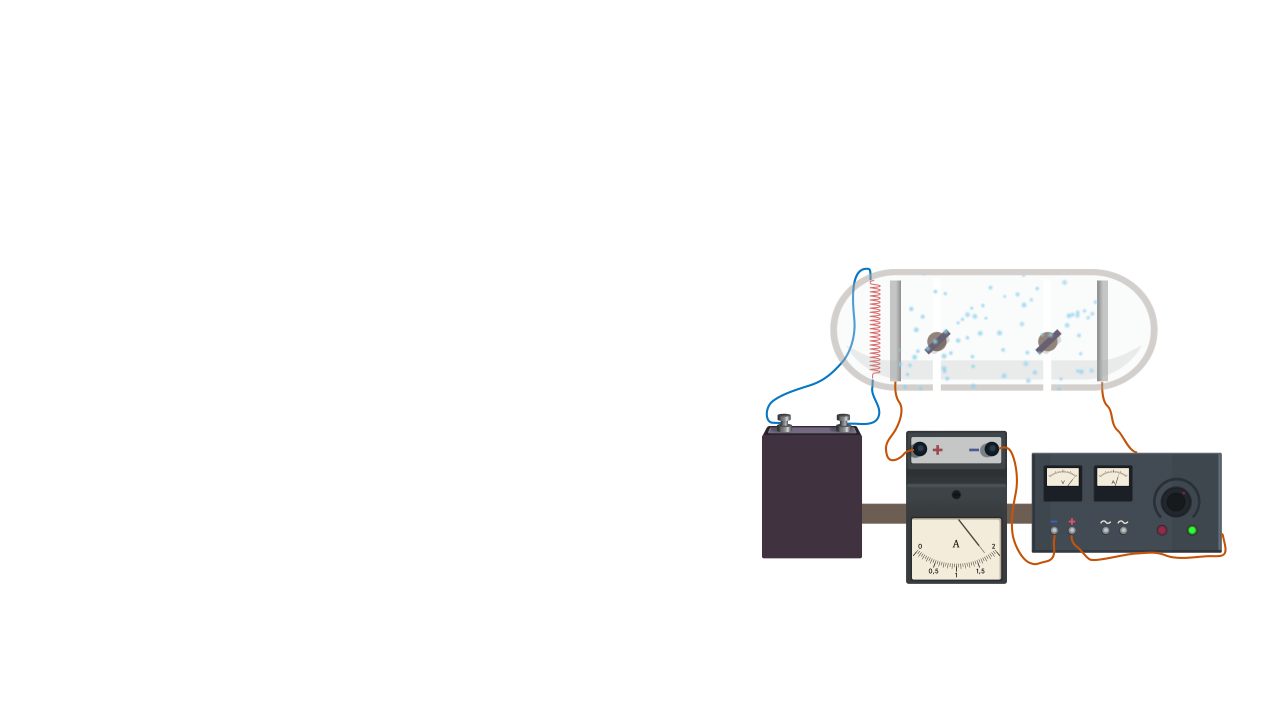 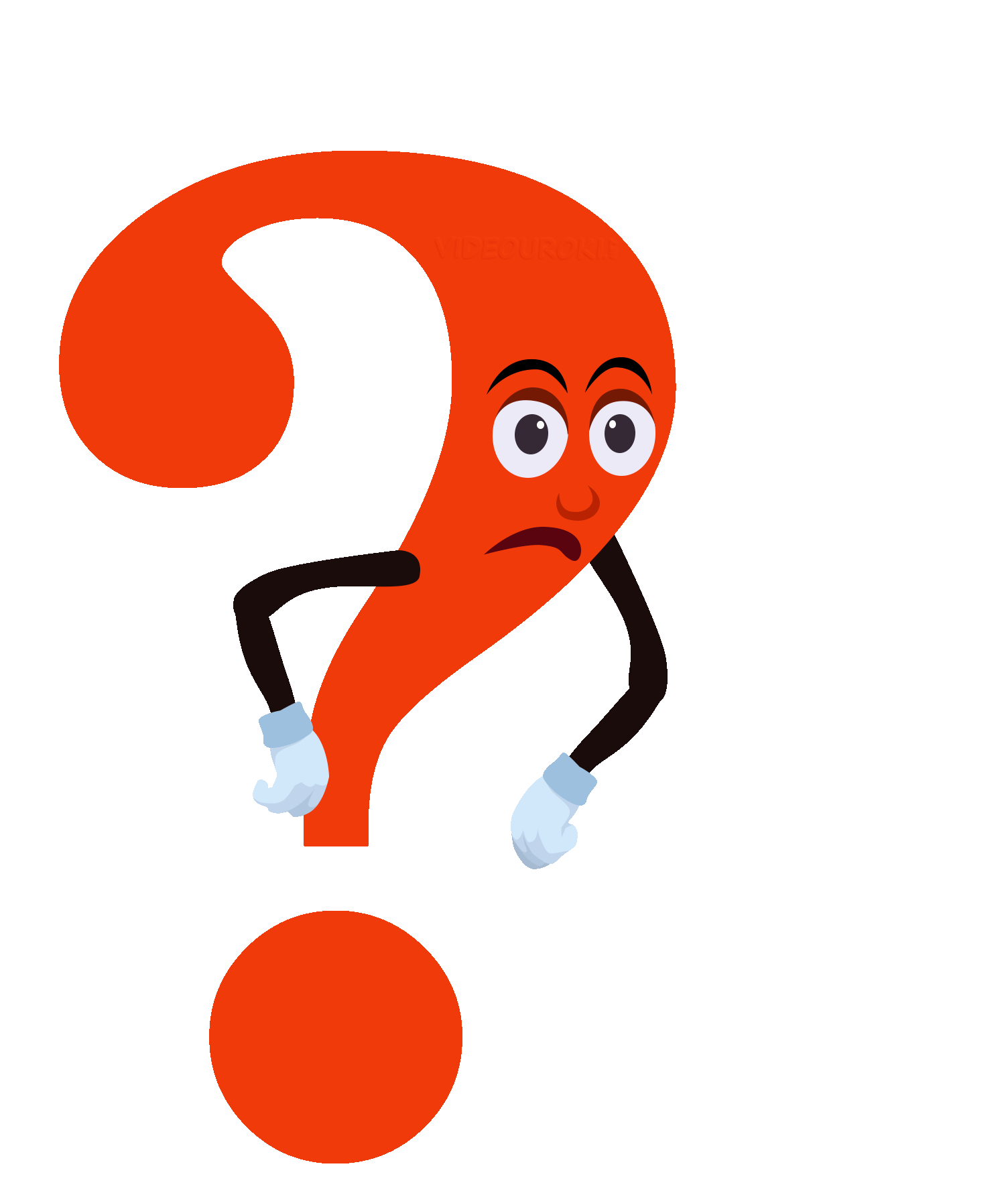 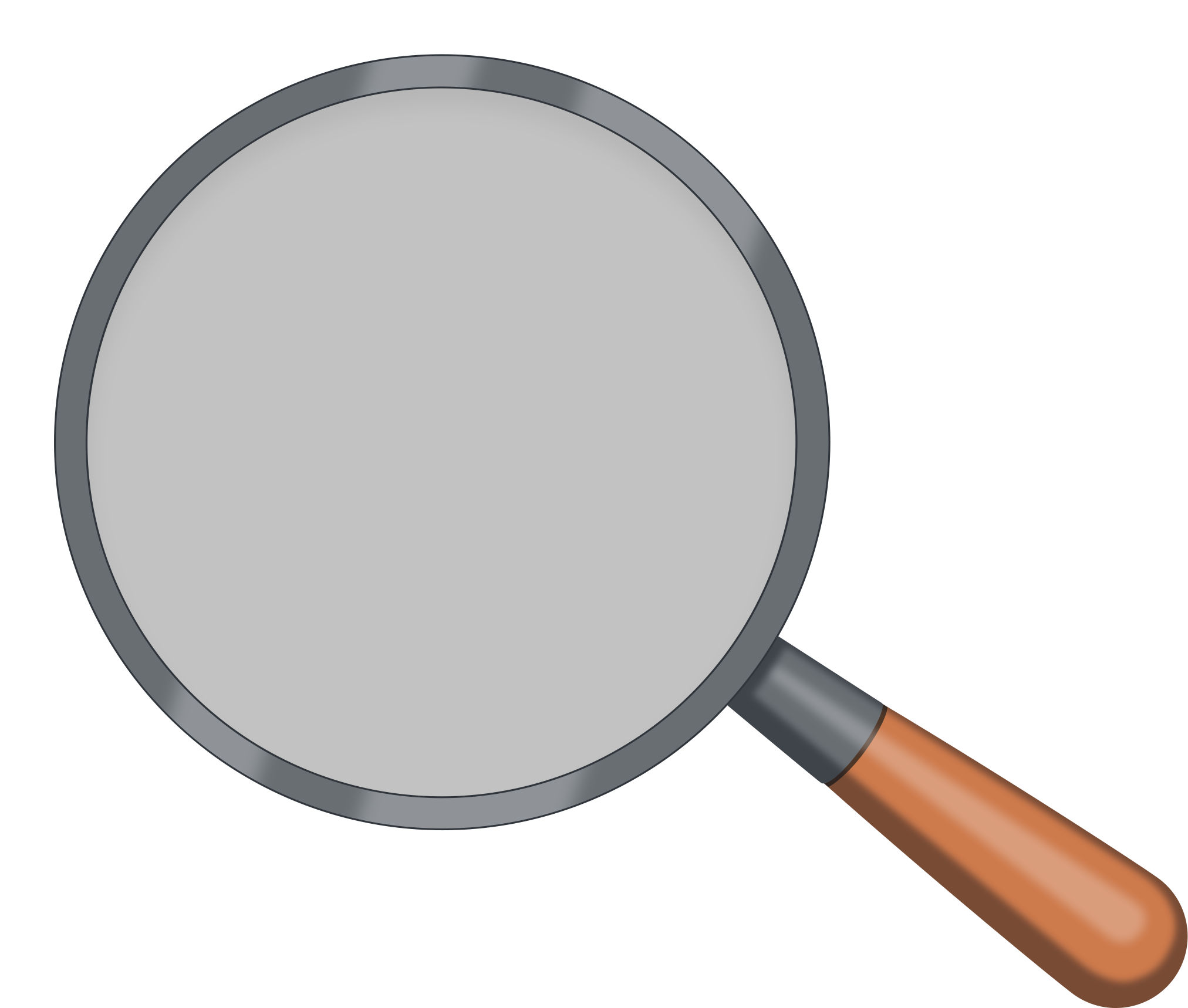 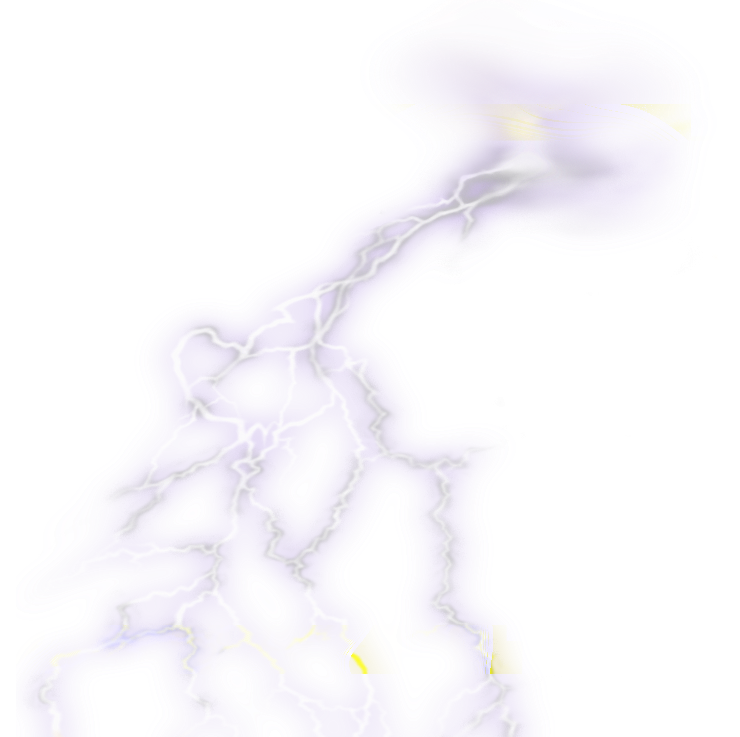 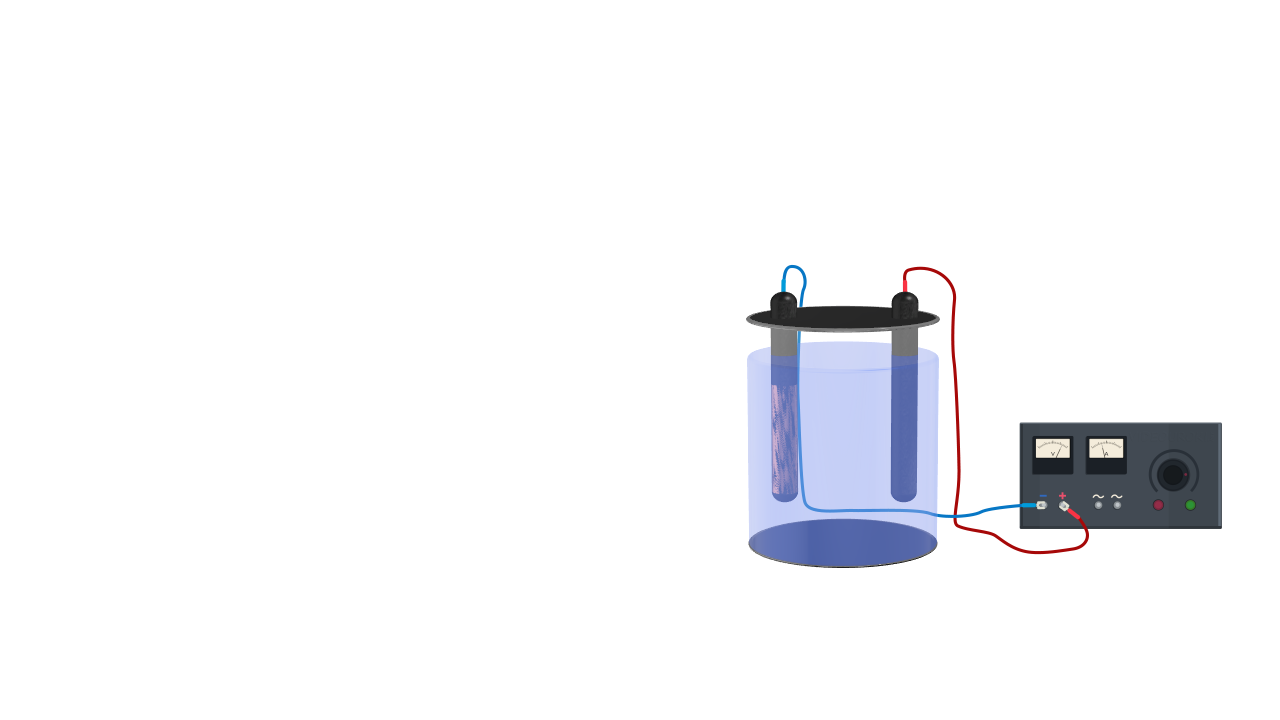 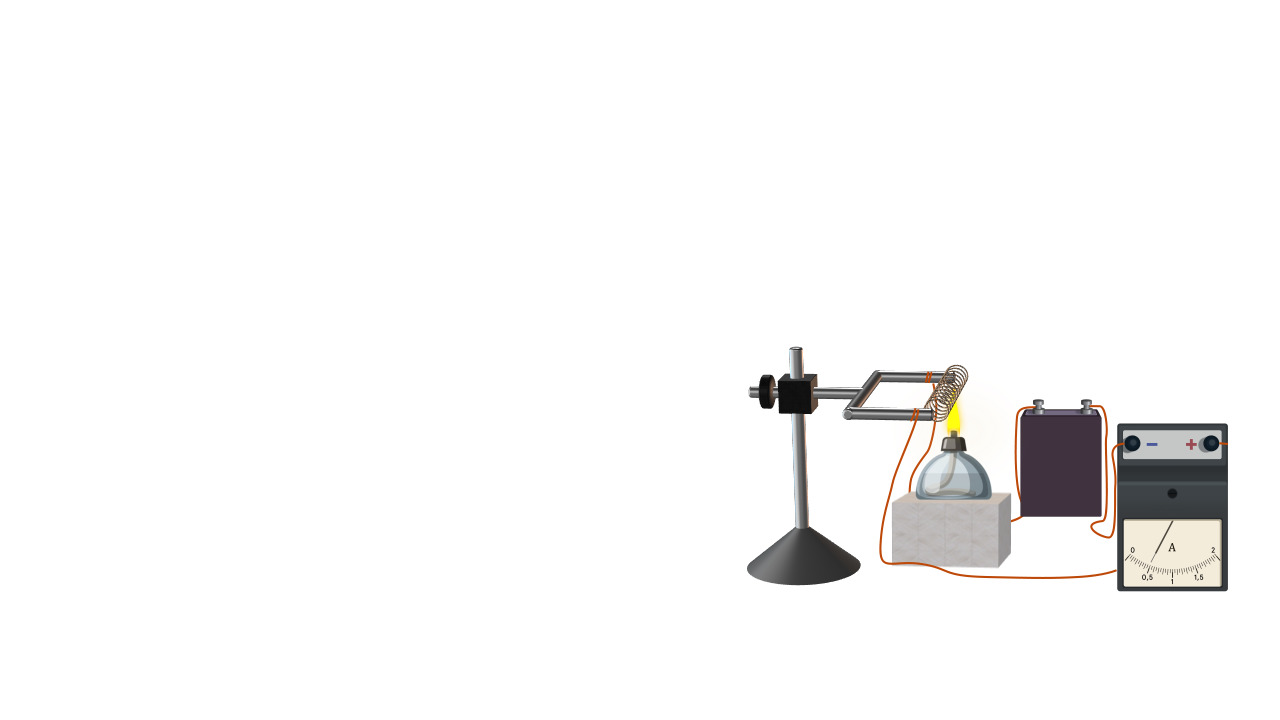 Метали
Вакуум
Гази
Які це частинки?
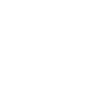 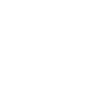 Рідини
Напівпровідники
Електроліти
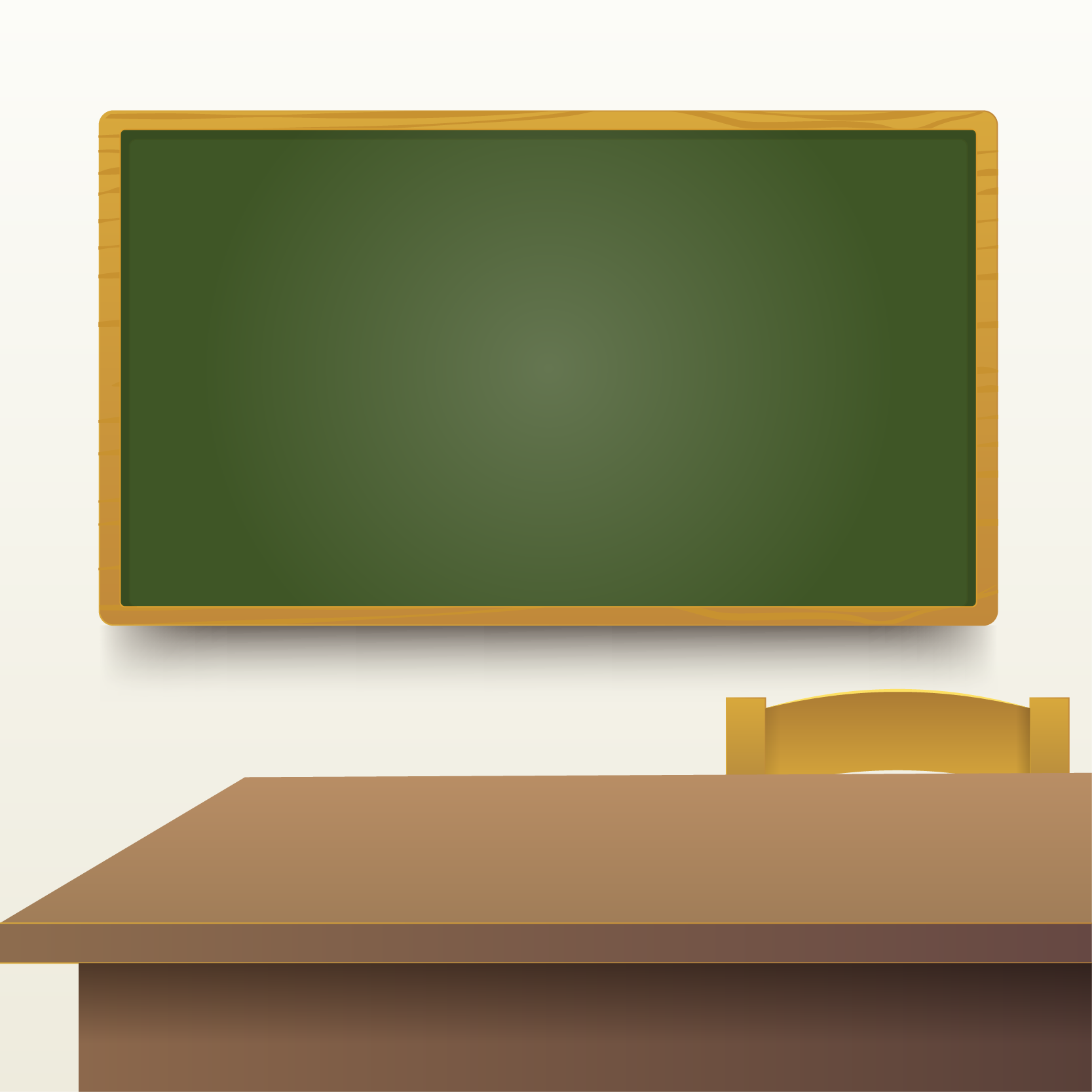 Чи проводить водний розчин кам’яної солі електричний струм?
Чи проводить вода електричний струм?
Чи проводить кам’яна сіль електричний струм?
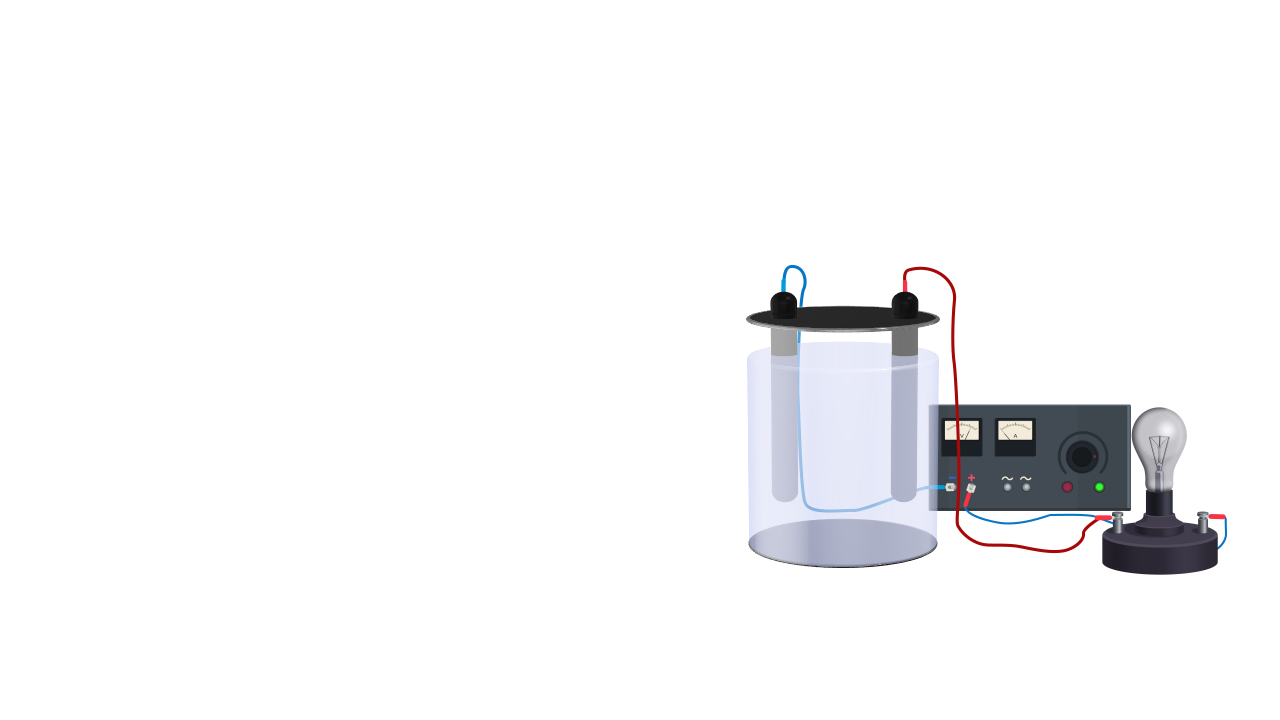 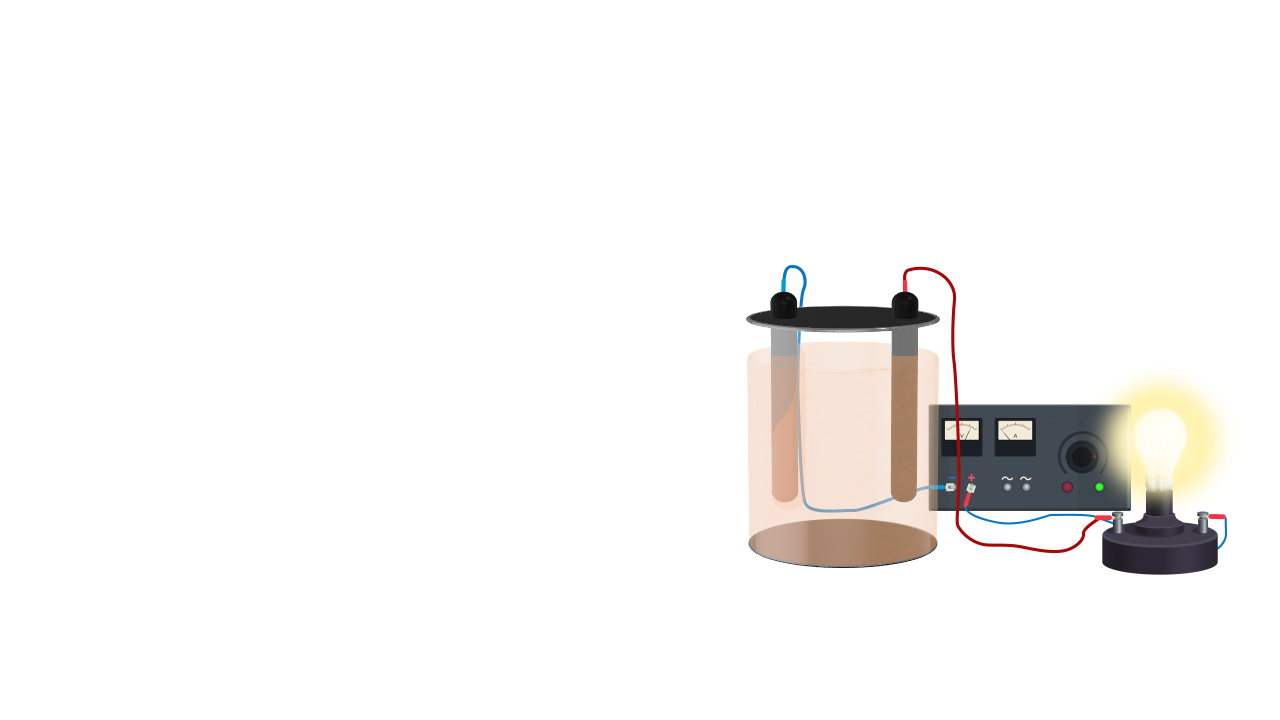 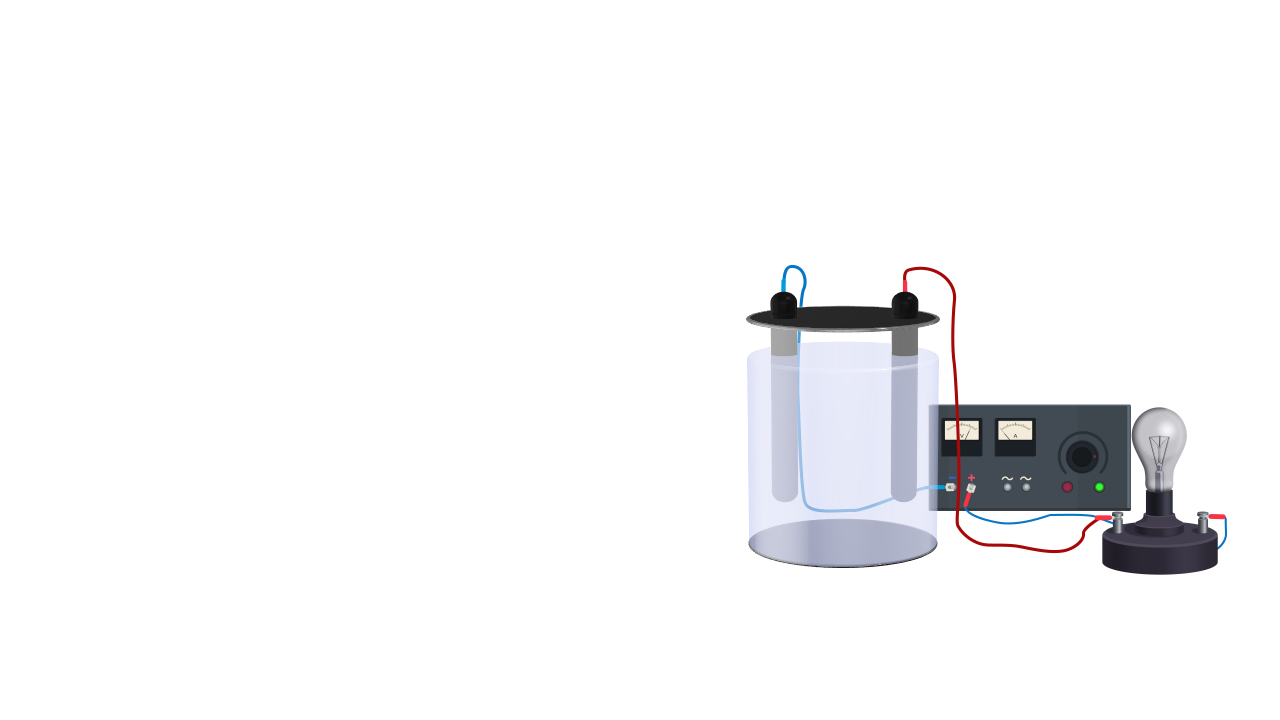 Електроліти – речовини, водні розчини або розплави яких проводять електричний струм
Розчин солі
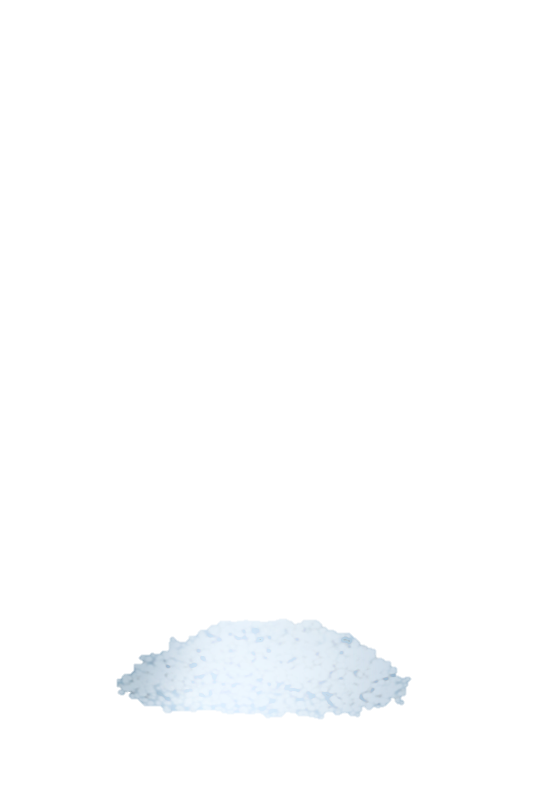 Що відбувається в розчині електроліту коли електричне поле відсутнє?
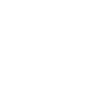 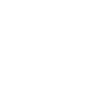 Електричний струм в електролітах
Електролітична дисоціація – це розпад речовин на йони внаслідок дії полярних молекул розчинника
–
–
+
+
+
+
+
–
–
–
–
–
–
–
–
–
–
–
–
–
–
+
+
+
+
+
+
+
+
+
+
–
–
–
–
–
–
–
+
+
+
+
+
+
+
+
+
–
+
–
+
–
–
–
–
–
–
–
–
–
–
–
–
–
+
+
+
+
+
+
+
+
+
+
+
–
–
+
+
+
Рекомбінація – процес з'єднання йонів у нейтральні молекули
Що ж відбудеться, якщо в розчині електроліту створити електричне поле?
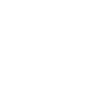 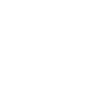 Електричний струм в електролітах
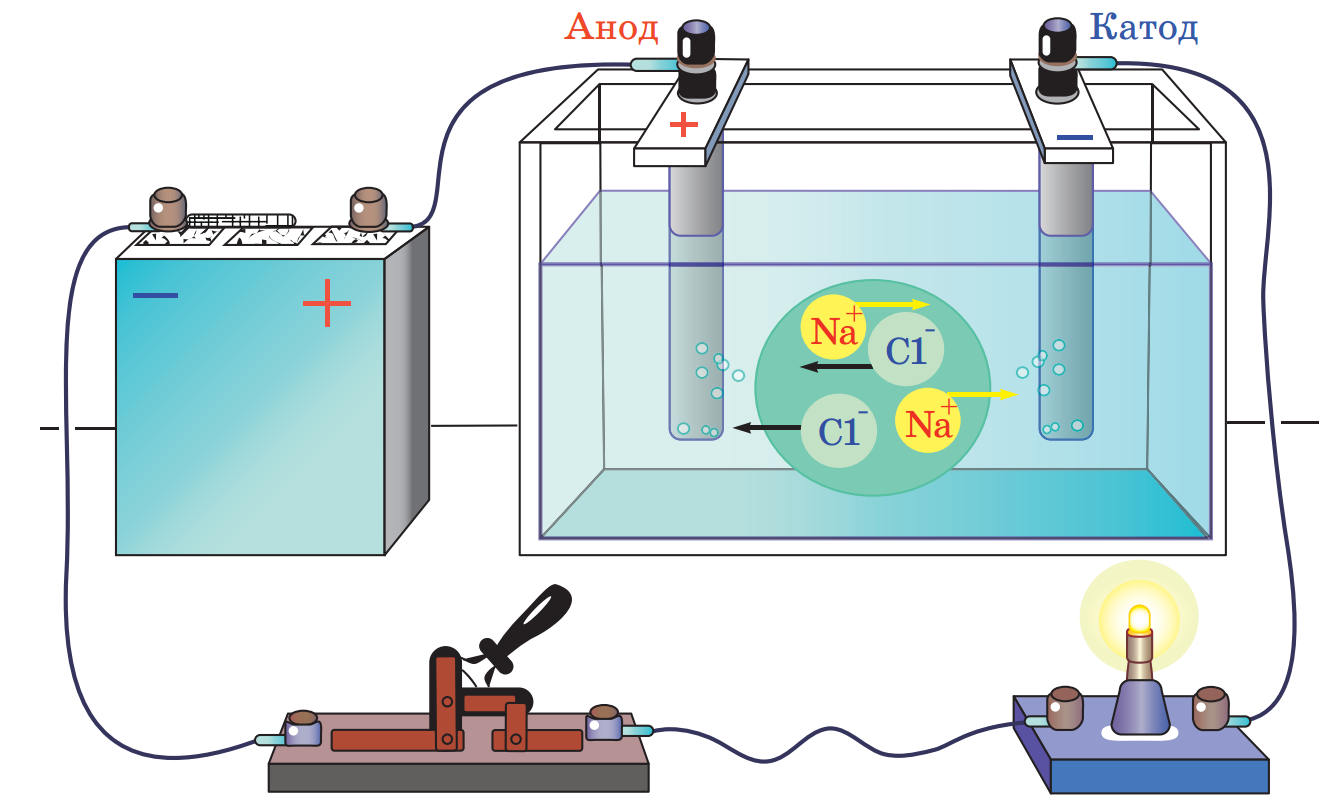 Електричний струм у розчинах і розплавах електролітів – це напрямлений рух вільних йонів
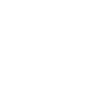 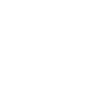 Електричний струм в електролітах
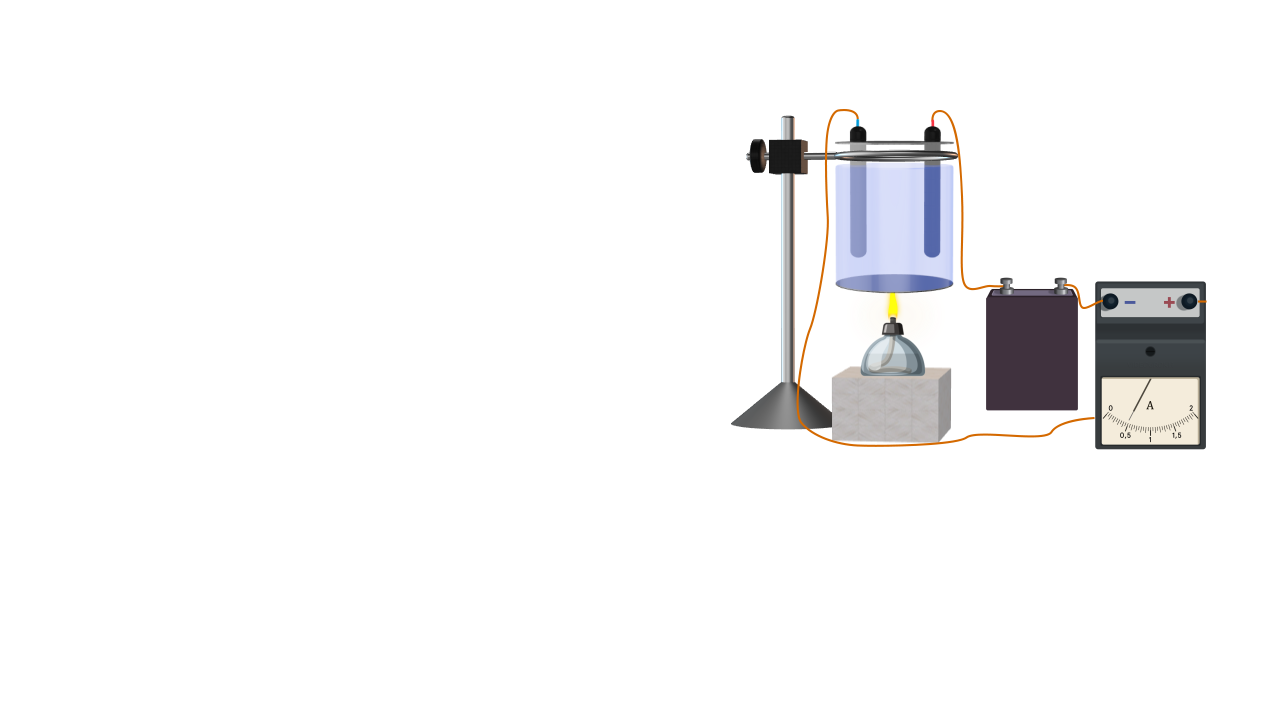 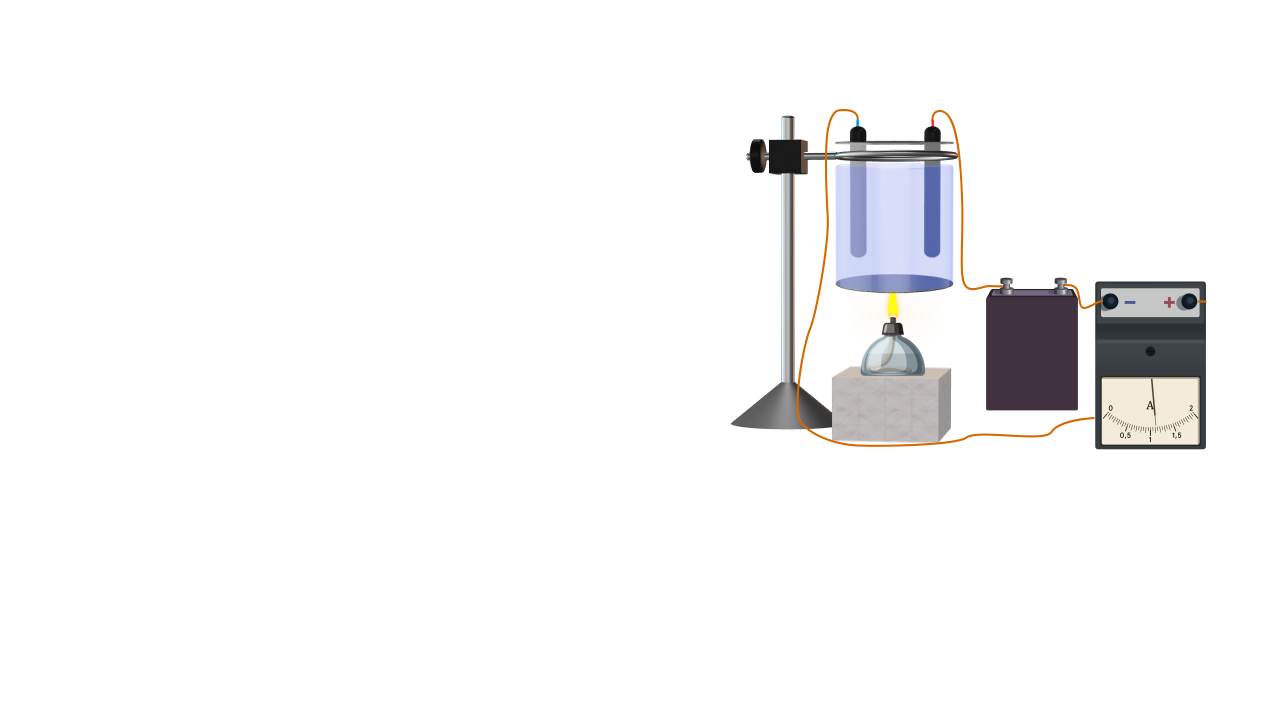 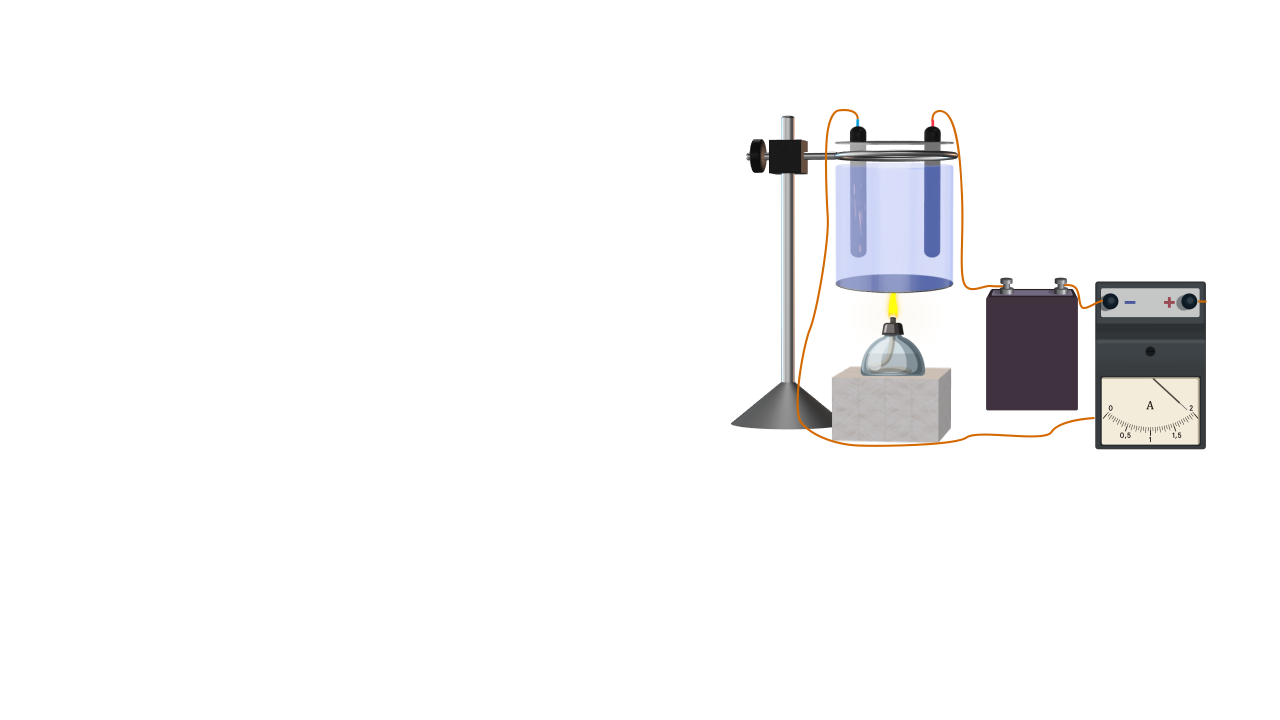 При нагріванні електроліту сила струму збільшується, отже опір зменшується
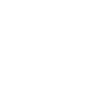 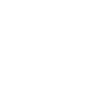 Електроліз
−
+
Електроліз – це процес виділення речовин на електродах, пов'язаний з окисно-відновними реакціями, які відбуваються на електродах під час проходження струму
−
+
−
+
+
+
−
−
+
−
−
+
−
+
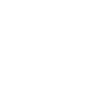 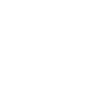 Закони Фарадея
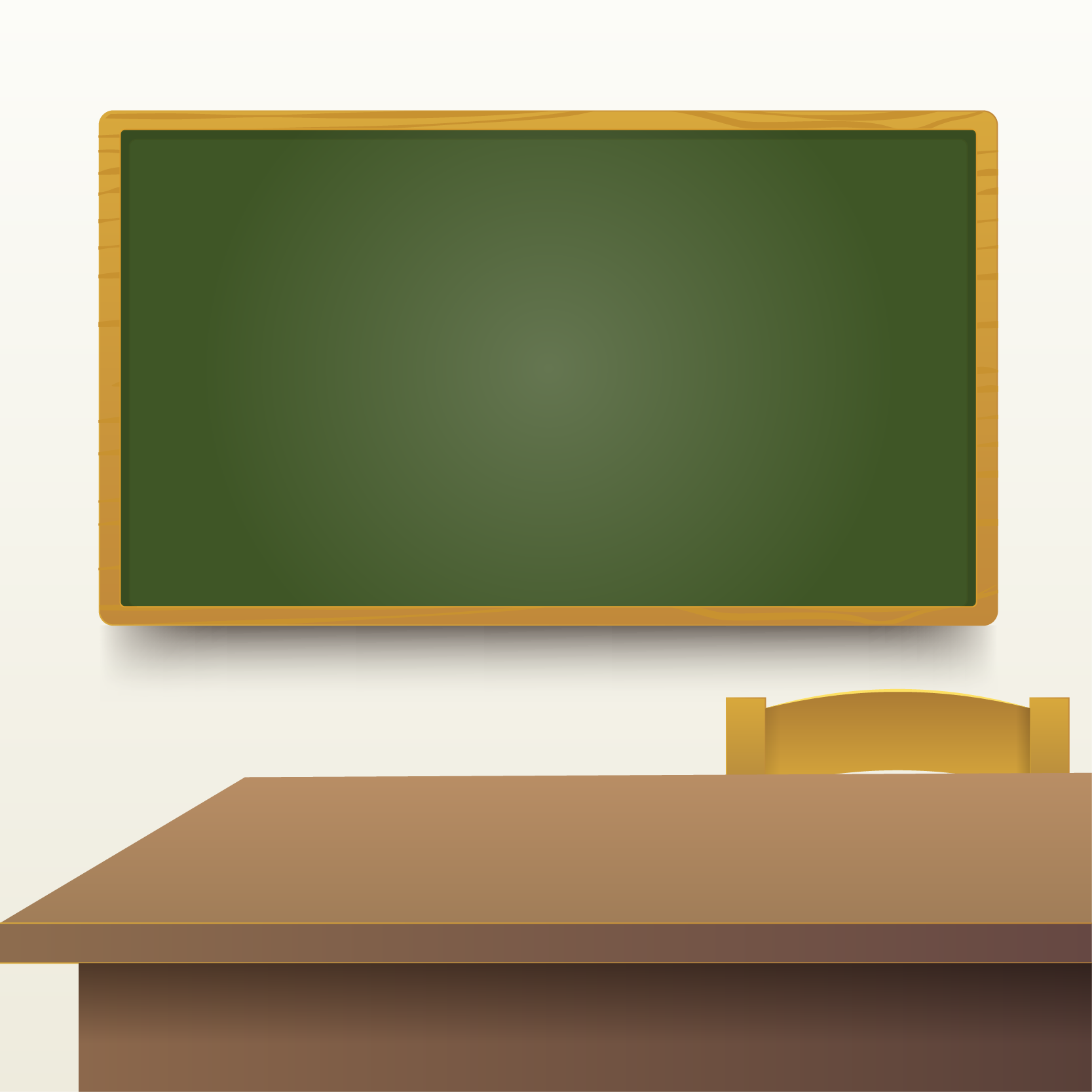 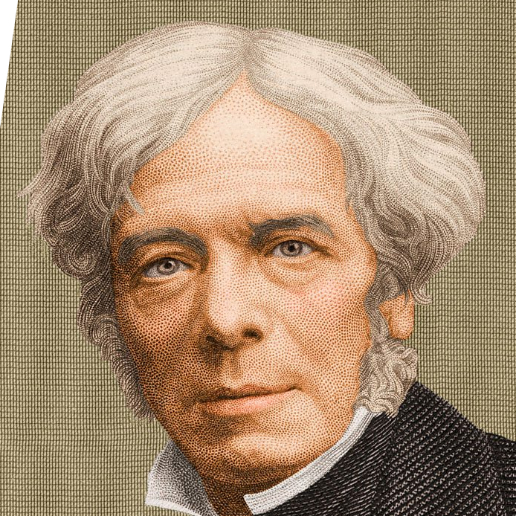 У 1833-1834 рр. експериментально встановив кількісні співвідношення явища електролізу
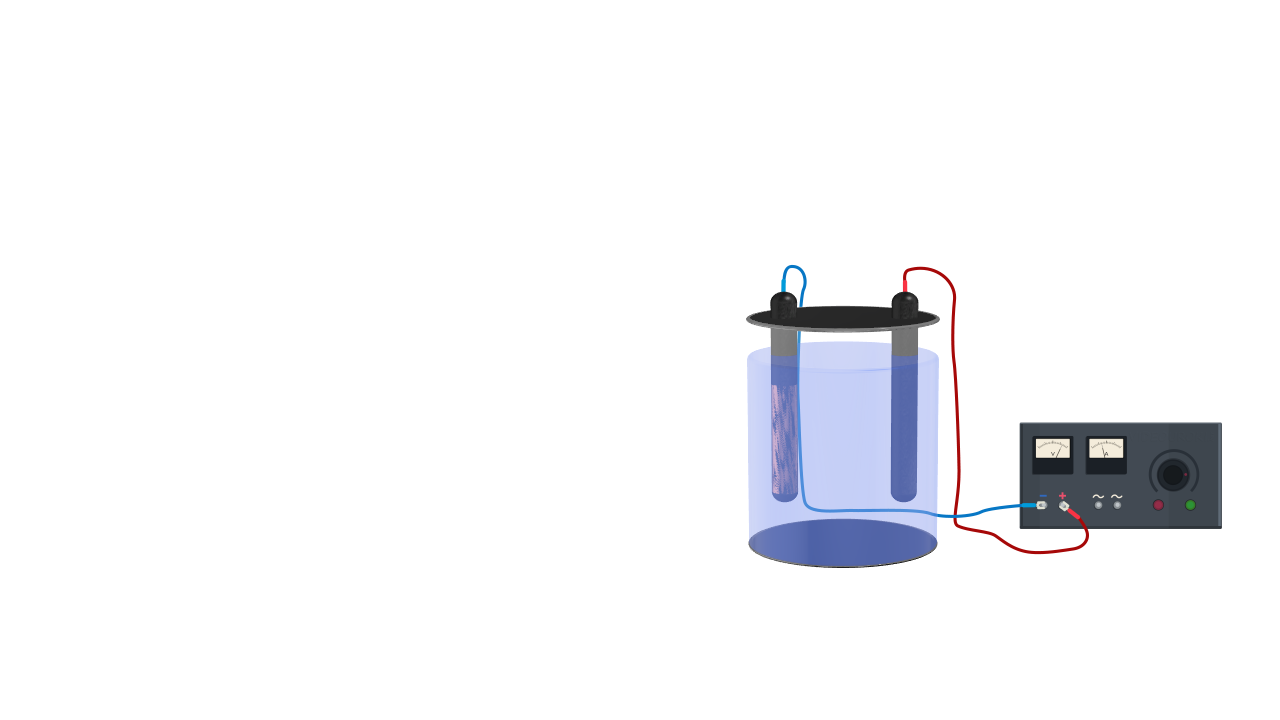 Майкл Фарадей (1791-1867)
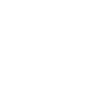 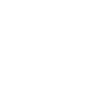 Закони Фарадея
Електрохімічний еквівалент деяких речовин, 10−6 кг/Кл
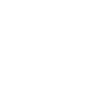 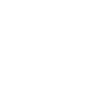 Яке практичне значення електролізу?
Застосування електролізу
Анод
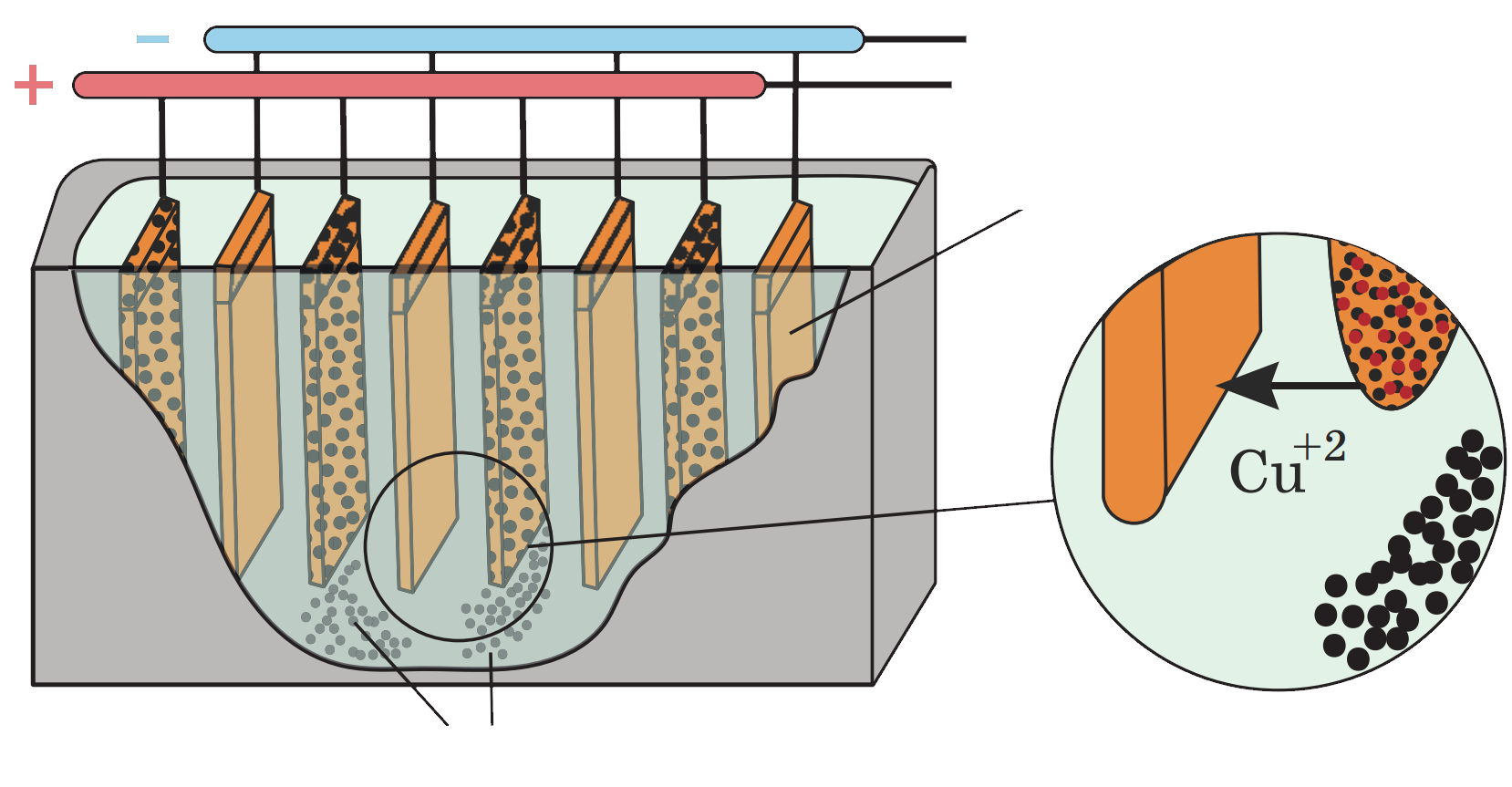 Катод
Чиста мідь
Домішки
Рафінування – очищення металів за допомогою електролізу
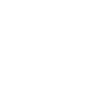 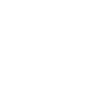 Застосування електролізу
Гази
Анодні стрижні
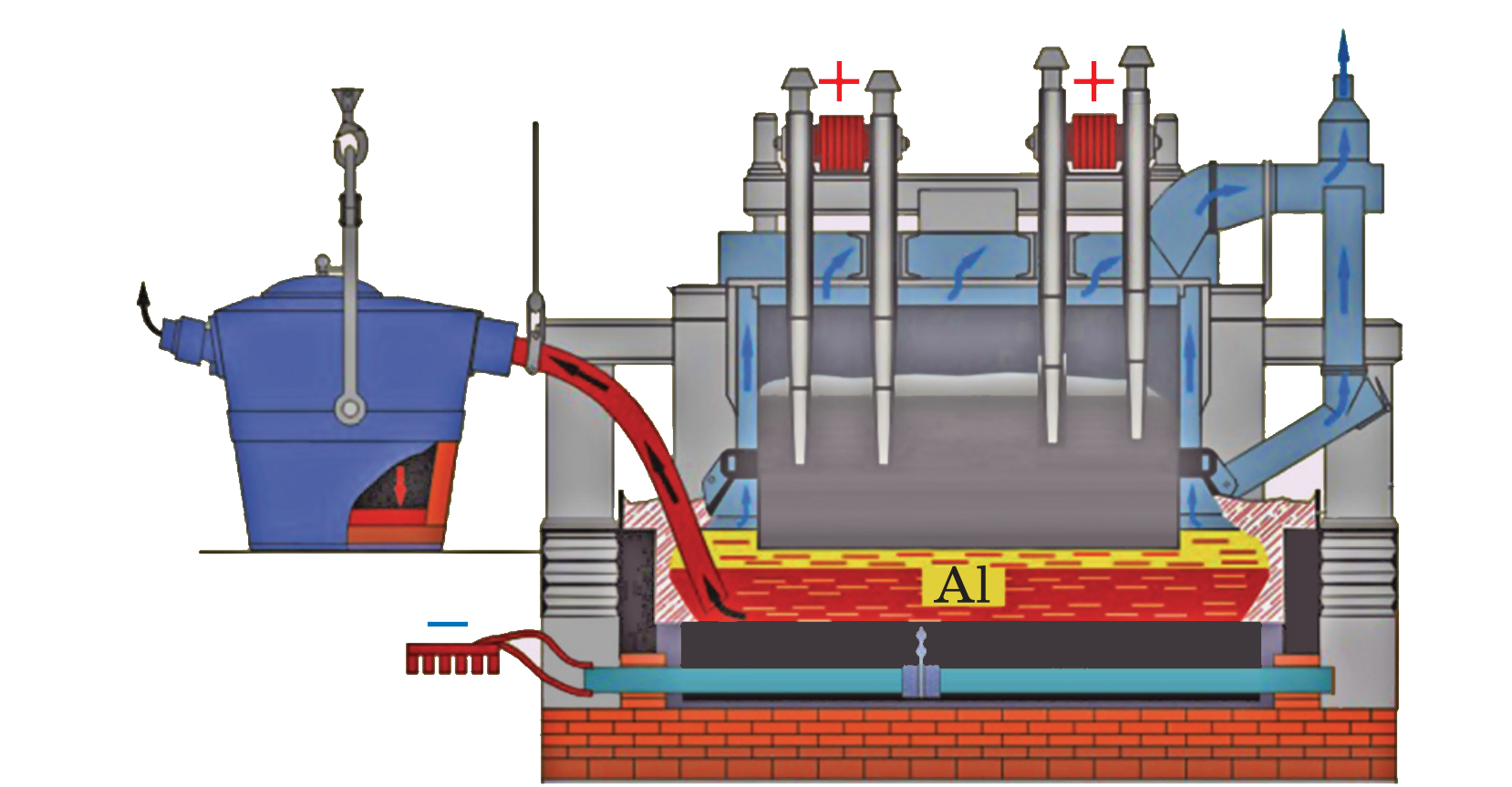 До насоса
Вакуумний ківш
Катод
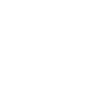 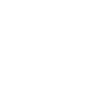 Виробництво металів
(цинк, алюміній, мідь)
Застосування електролізу
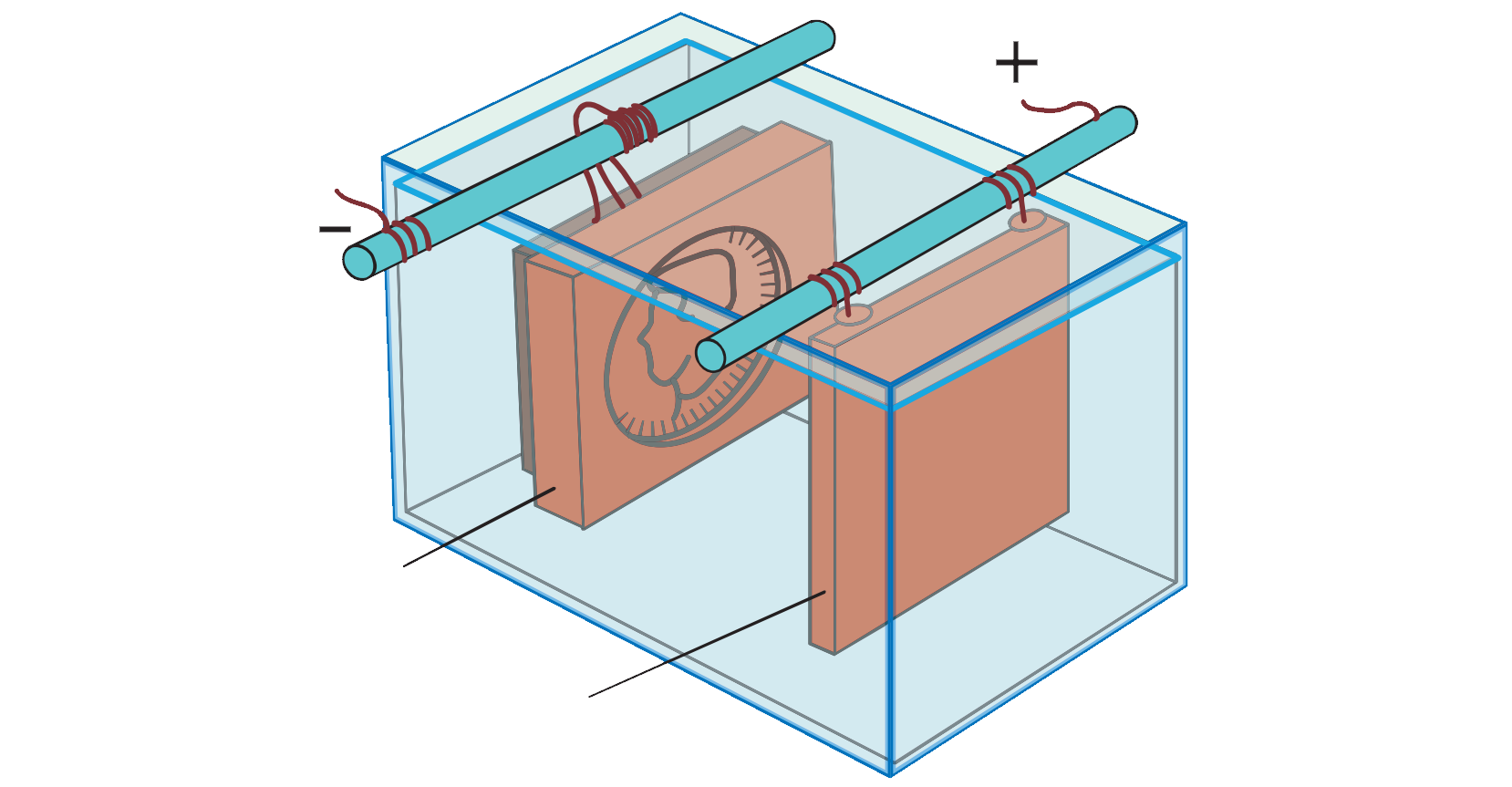 Анод
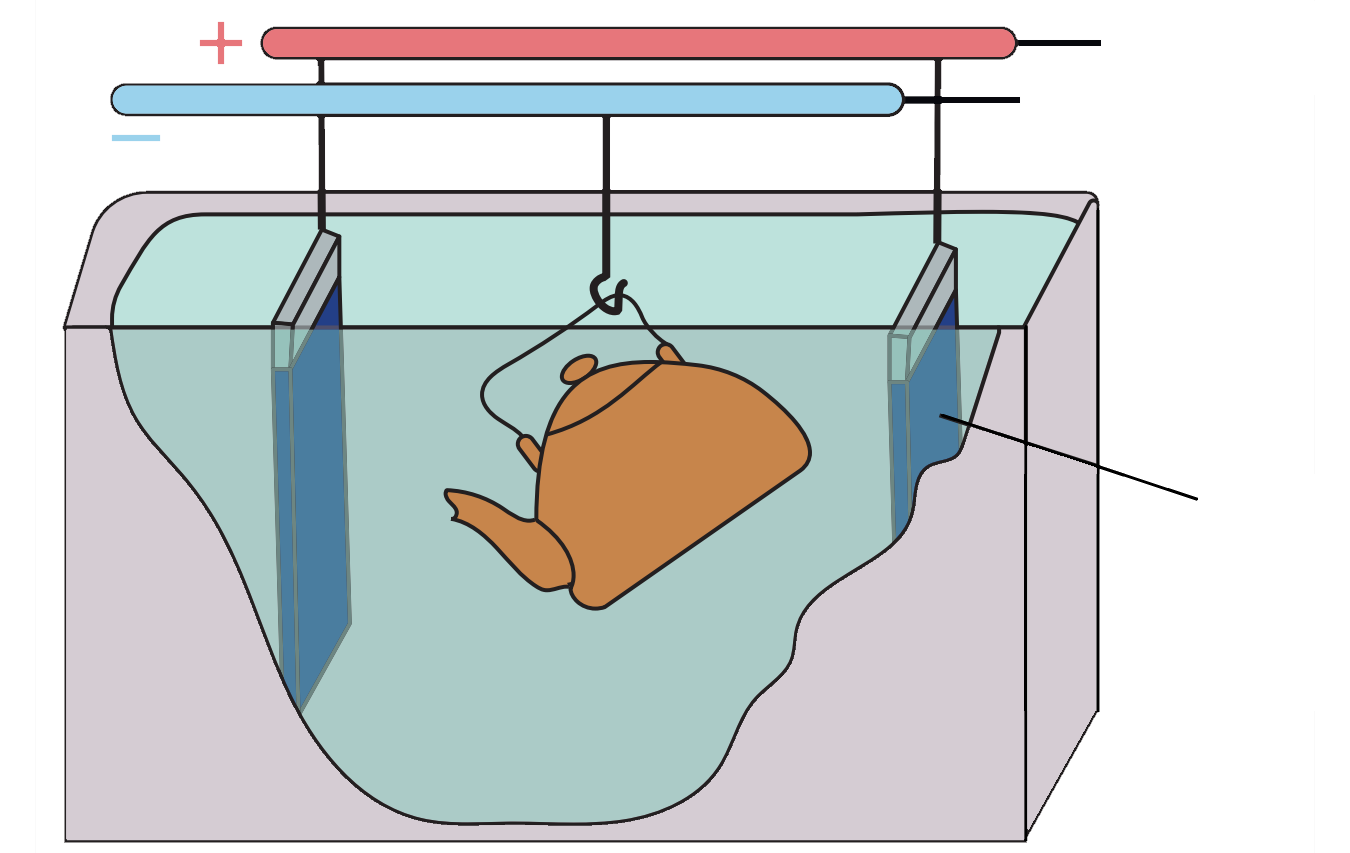 Катод
Нікелеві пластини (аноди)
Форма (катод)
Гальваностегія – електролітичний спосіб покриття виробу тонким шаром металу
Мідна пластина (анод)
Гальванопластика – це отримання за допомогою електролізу точних копій рельєфних виробів
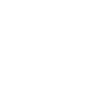 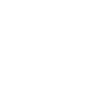 Розв'язування задач
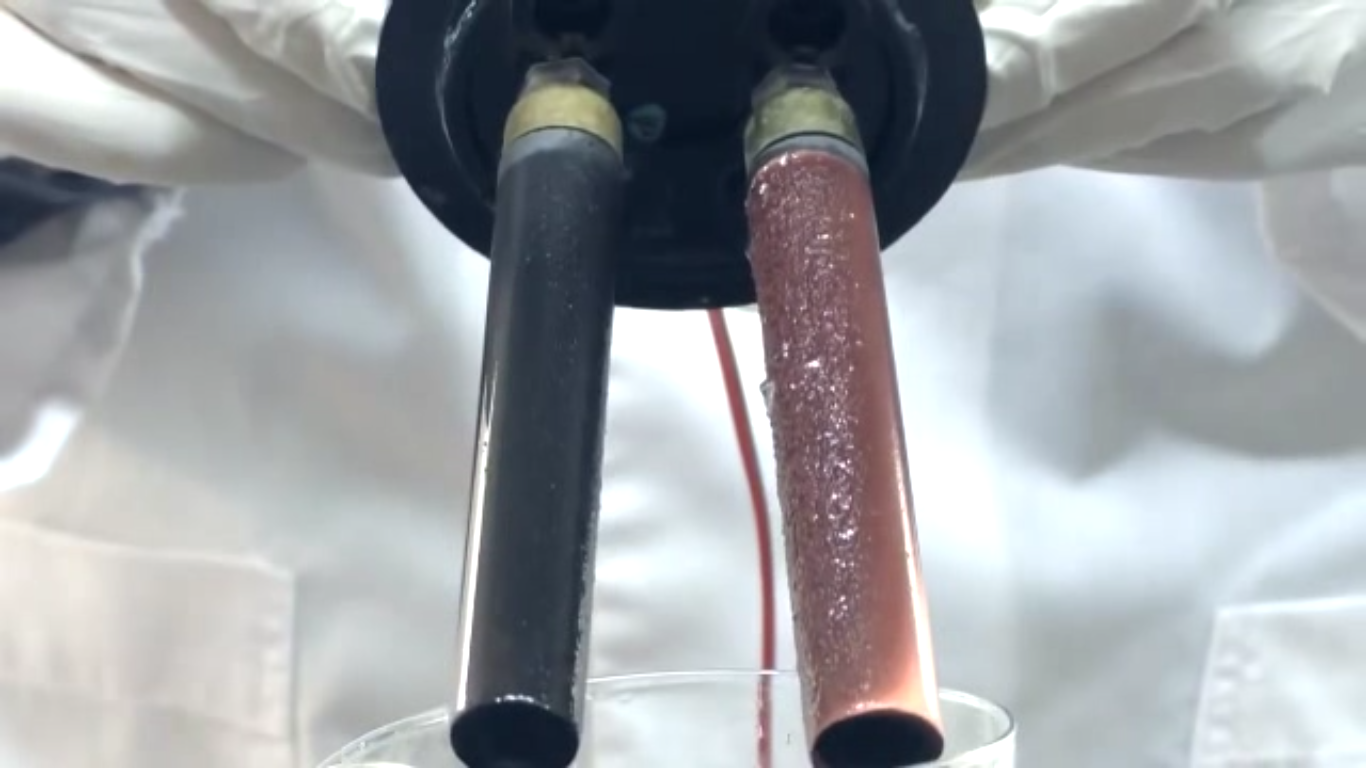 1. Скільки двовалентної міді виділиться під час електролізу протягом 3 год, якщо сила струму становить 10 А?
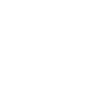 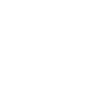 Розв'язування задач
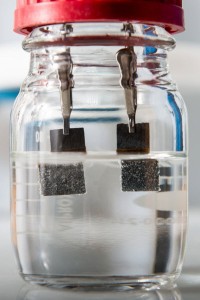 2. За 10 хв в електролітичній ванні виділилося 508 мг двовалентного металу. Визначте, який це метал, якщо сила струму під час електролізу становила 2,5 А.
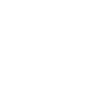 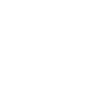 Розв'язування задач
3. Визначте витрати електроенергії на рафінування 200 кг міді, якщо напруга на електродах електролітичної ванни становить 0,4 В.
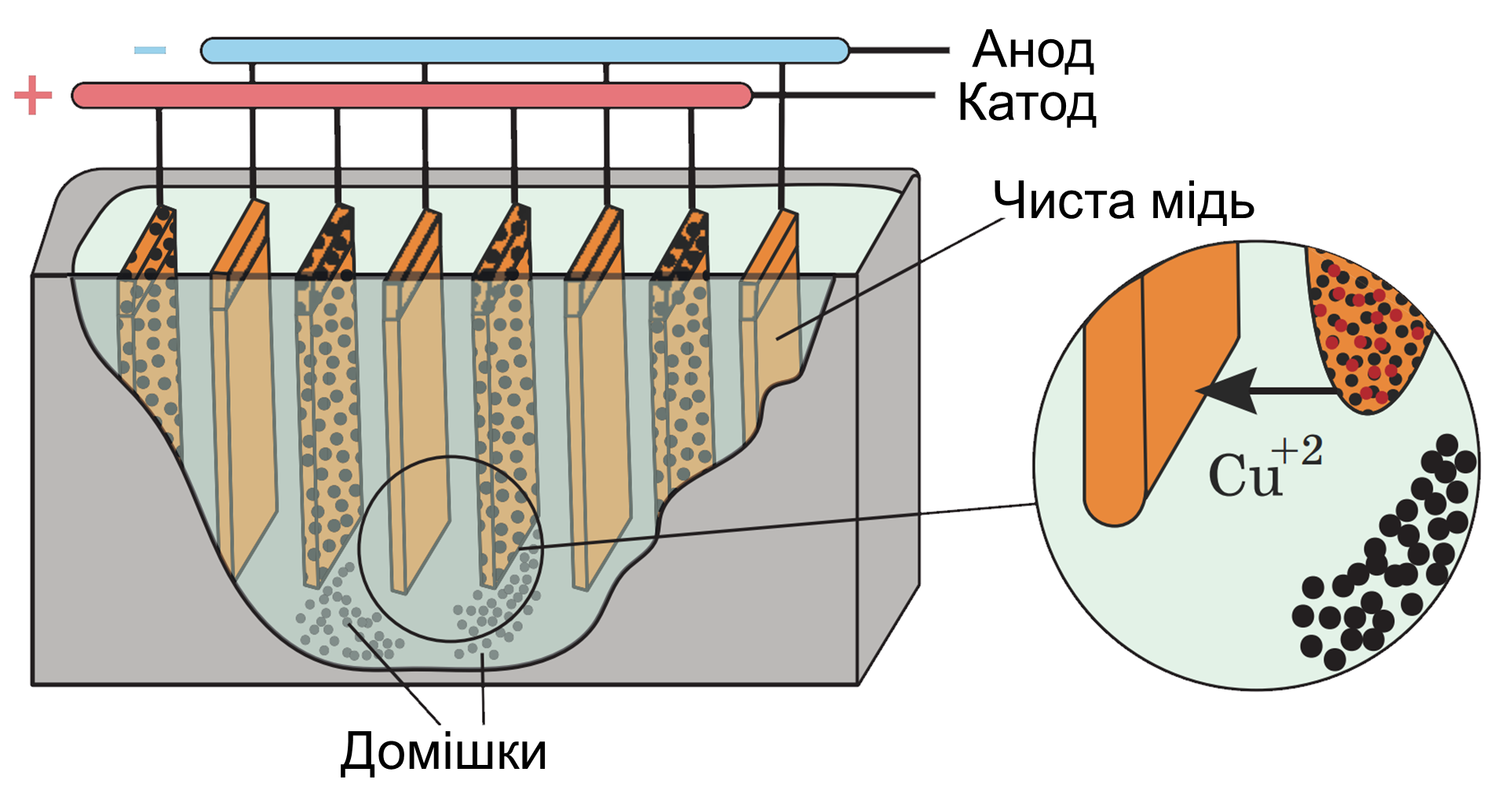 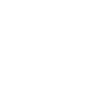 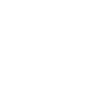 Розв'язування задач
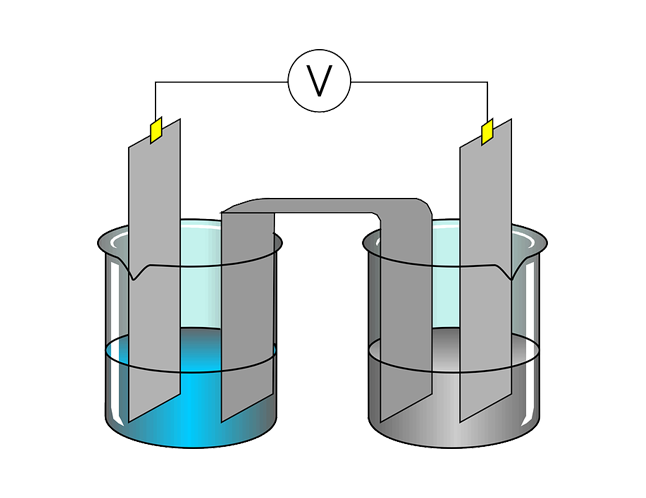 4. Дві електролітичні ванни з’єднані послідовно. Визначити, яка кількість тривалентного заліза виділиться в другій ванні за той самий час, за який у першій ванні виділилося 19,5 г двовалентного цинку.
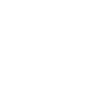 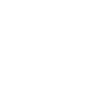 Розв'язування задач
5. Скільки часу потрібно для покриття електролітичним способом виробу шаром срібла товщиною 20 мкм, якщо площа поверхні виробу 200 см2, а сила струму під час електролізу дорівнює 0,5 А?
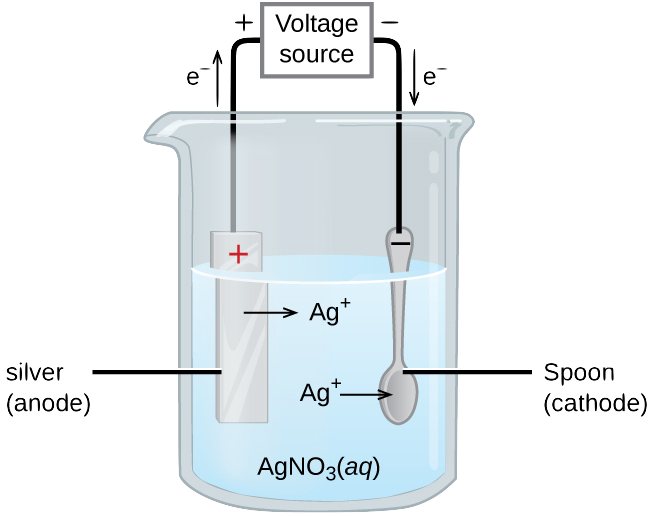 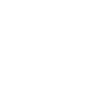 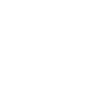 Запитання для фронтального опитування
1. У чому полягає явище електролітичної дисоціації? Наведіть приклади.
2. Що таке електроліт?
3. Що являє собою електричний струм у розчинах і розплавах електролітів?
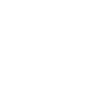 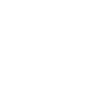 Запитання для фронтального опитування
4. Опишіть процес електролізу.
5. Сформулюйте закони Фарадея.
6. Наведіть приклади застосування електролізу.
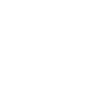 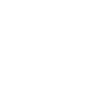 Домашнє завдання
Опрацювати § 6,
Вправа № 6 (2, 3)